Závodní chůze: práce paží 1
PhDr. Miloslav Lapka, CSc.
Práce paží a pravidlo 230 IAAF
Práce paží není nijak v Pravidle IAAF 230 Závodní chůze definována a rozhodčí chůze ji nijak neposuzuje. Přesto jde o důležitou součást techniky správného chodeckého kroku.
Chůze se kromě jiného liší od běhu také prací paží a postavením zádových svalů.  Závodní chůze vyžaduje hrudní část páteře narovnanou a prsní kost je tlačena mírně dopředu. Rozsah pohybu paží je také větší než u běhu.
Základem dobré techniky závodní chůze  je synchronizace horních a dolních končetin
Na celém kinogramu je dobře vidět synchronizace s kroky, tedy práce horních a dolních končetin. Vychází při nácviku z přirozeného protipohybu paží vůči krokům při normální civilní chůzi, kdy oproti vykračující pravé noze (č. 1 na následujícím snímku závodník vpředu) se pohybuje kupředu levá ruka.
Možné chyby: Na kinogramu  je dobře vidět přirozené držení mírně sevřené dlaně. Tam se může ztrácet spousty energie křečovitým držením sevřených pěstí, nebo naopak se zbytečně prodlužuje dráha paží otevřenou rukou.
Č. 1 ramena jsou volně svěšena, paže svírají přirozeně úhel  cca 90°
Č. 2 maximální rozsah pohybu dolních i horních končetin u závodníka 114
Č. 3 maximální rozsah pohybu dolních i horních končetin u závodníka 116
Č. 4 úhel v lokti stejný v předním i zadním maximálním rozsahu pohybu paží
Č. 5 u závodníka 114 (druhý) dochází k vystřídání paží v momentě vertikály oporové nohy
Č. 6 u závodníka 116 (první) dochází k vystřídání paží v momentě vertikály oporové nohy
Č. 7 narovnaná záda v oblasti hrudní páteře
Č. 8. Je dobře vidět držení ruky mírně sevřené v pěst u obou závodníků
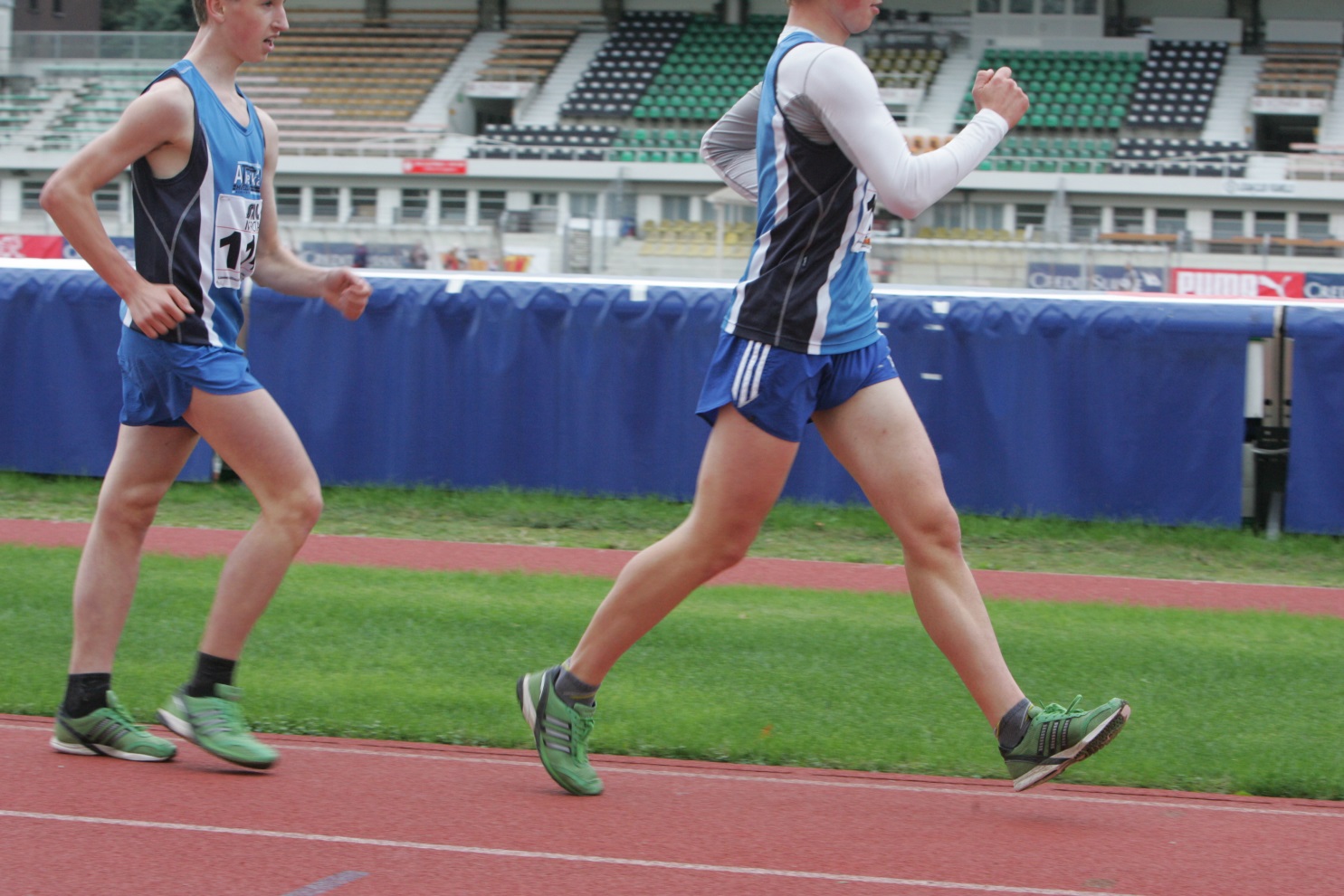 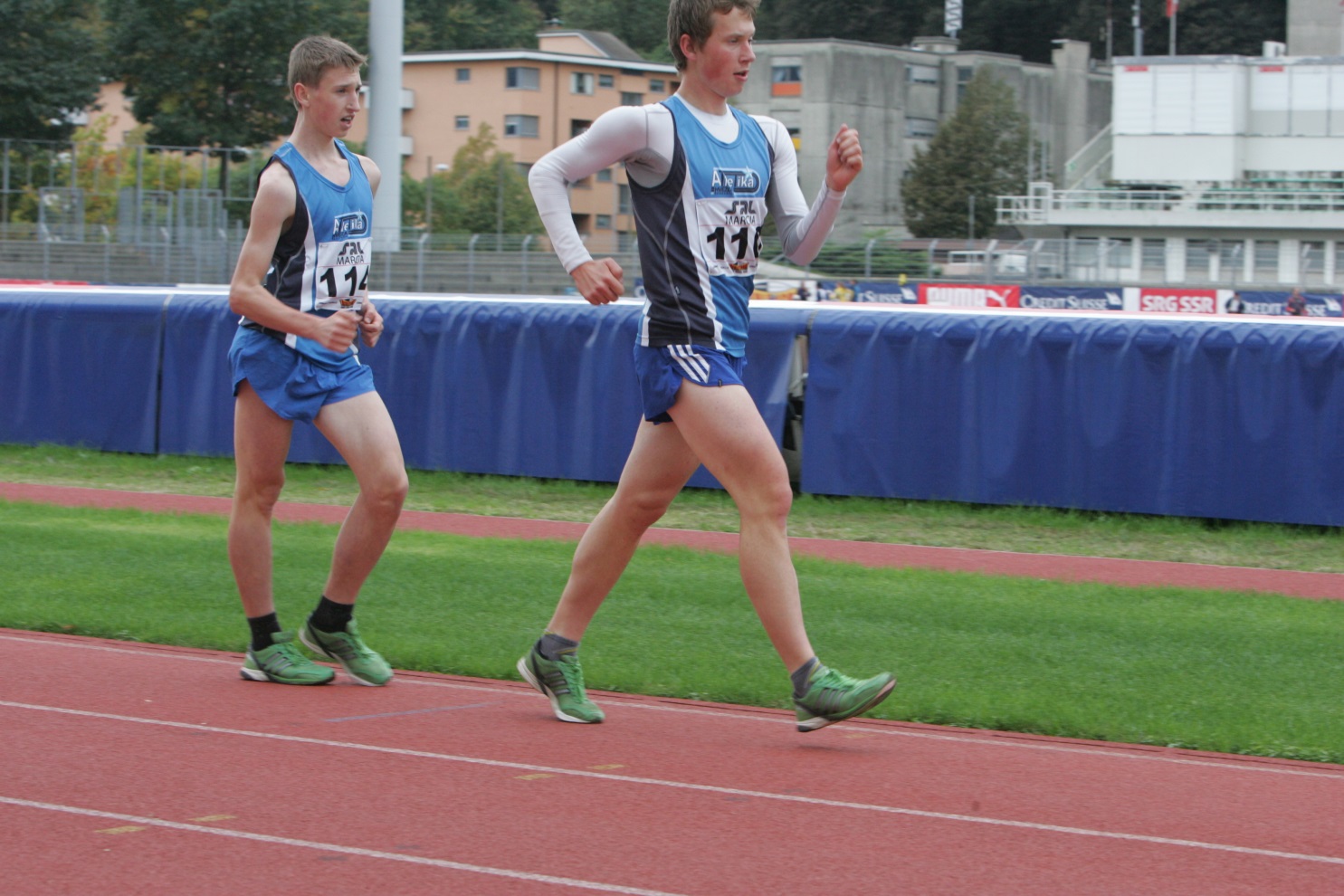 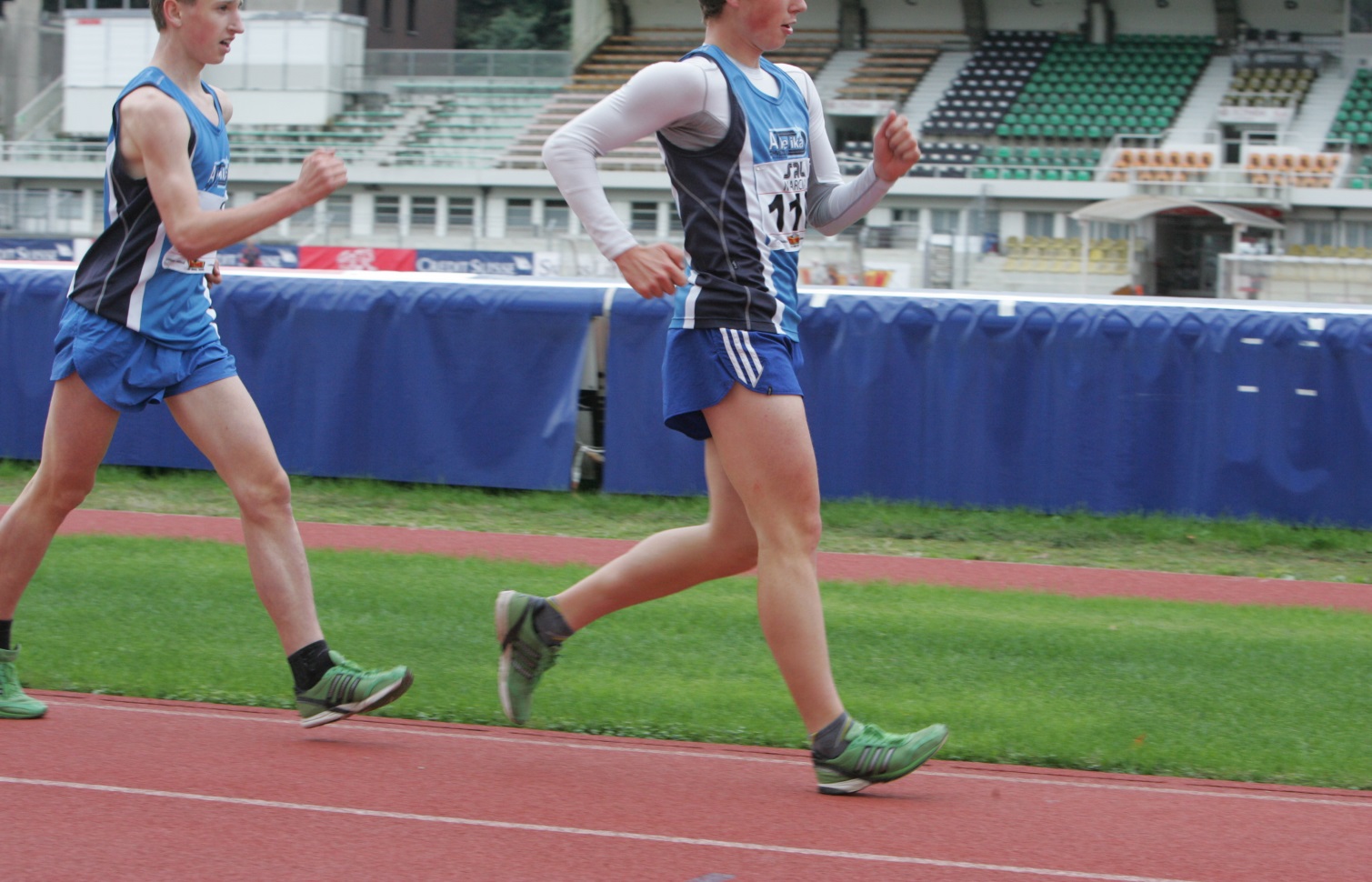 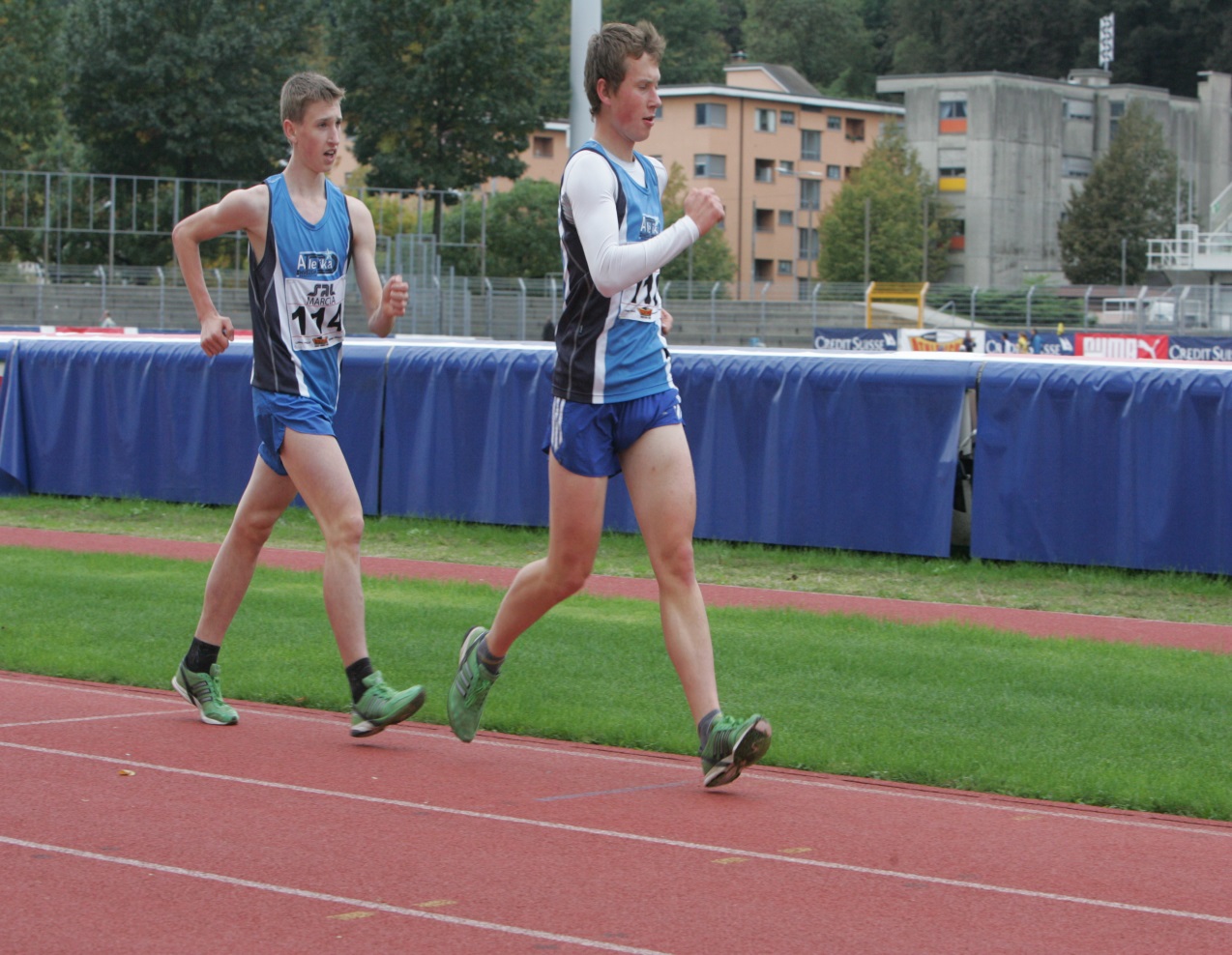 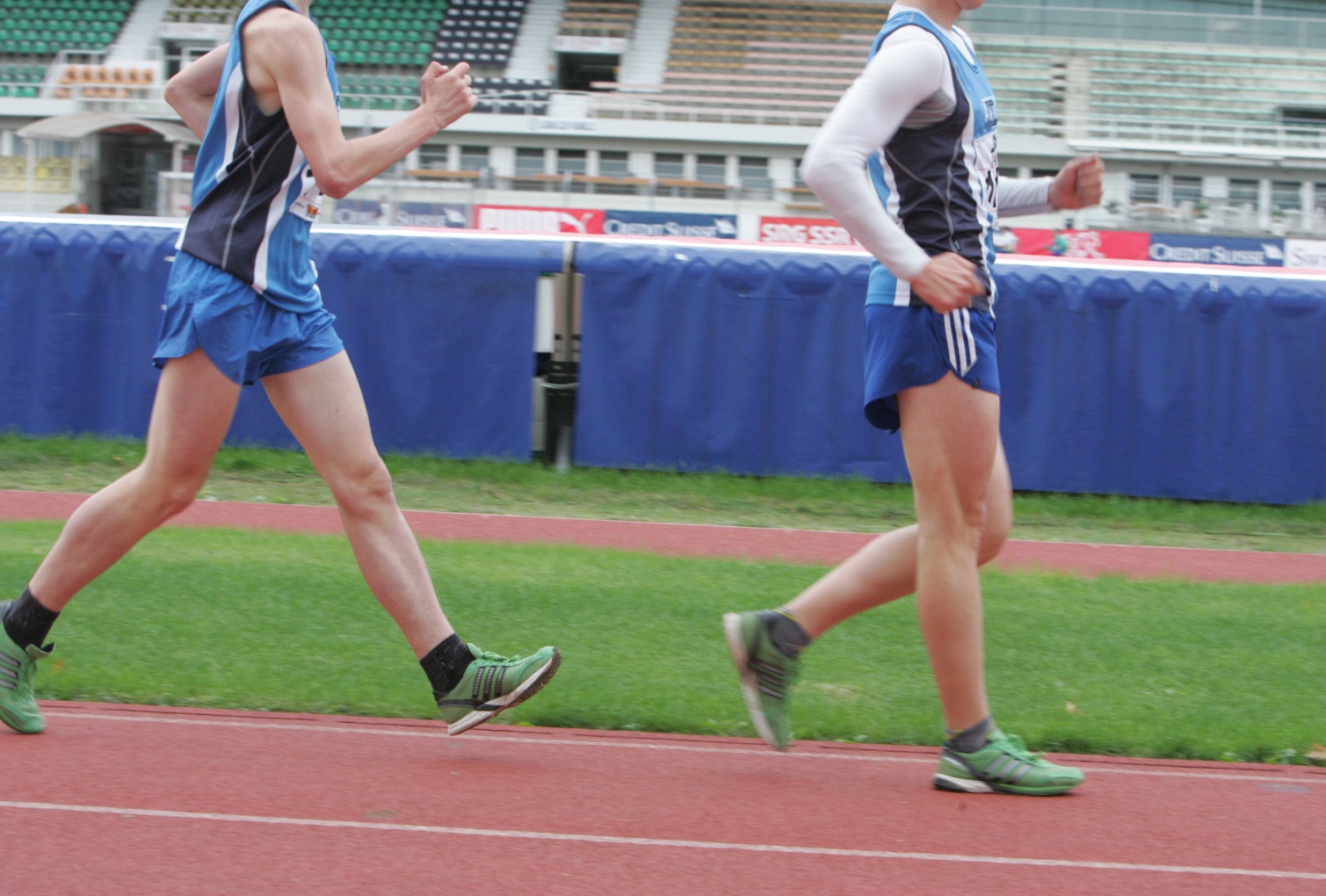 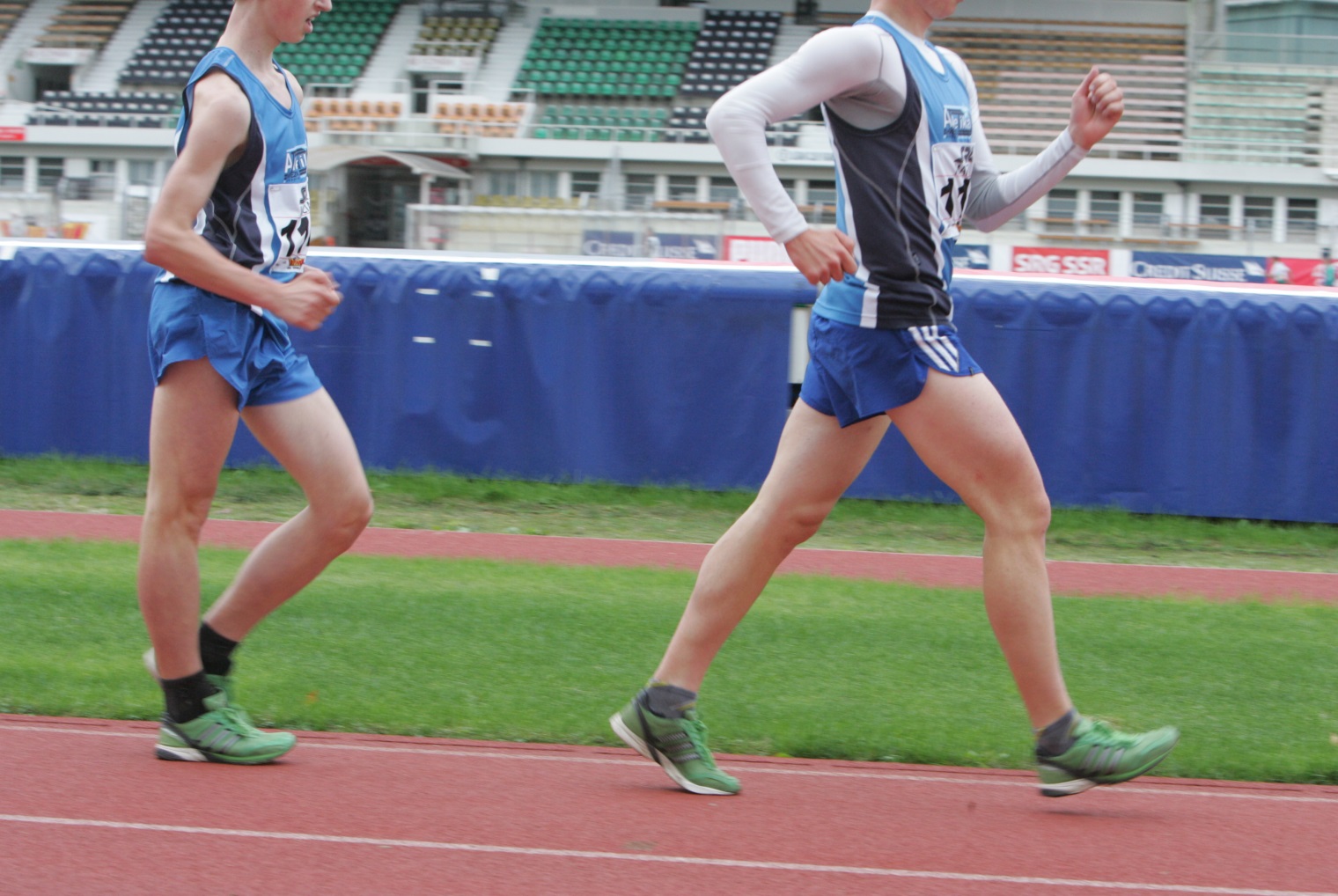 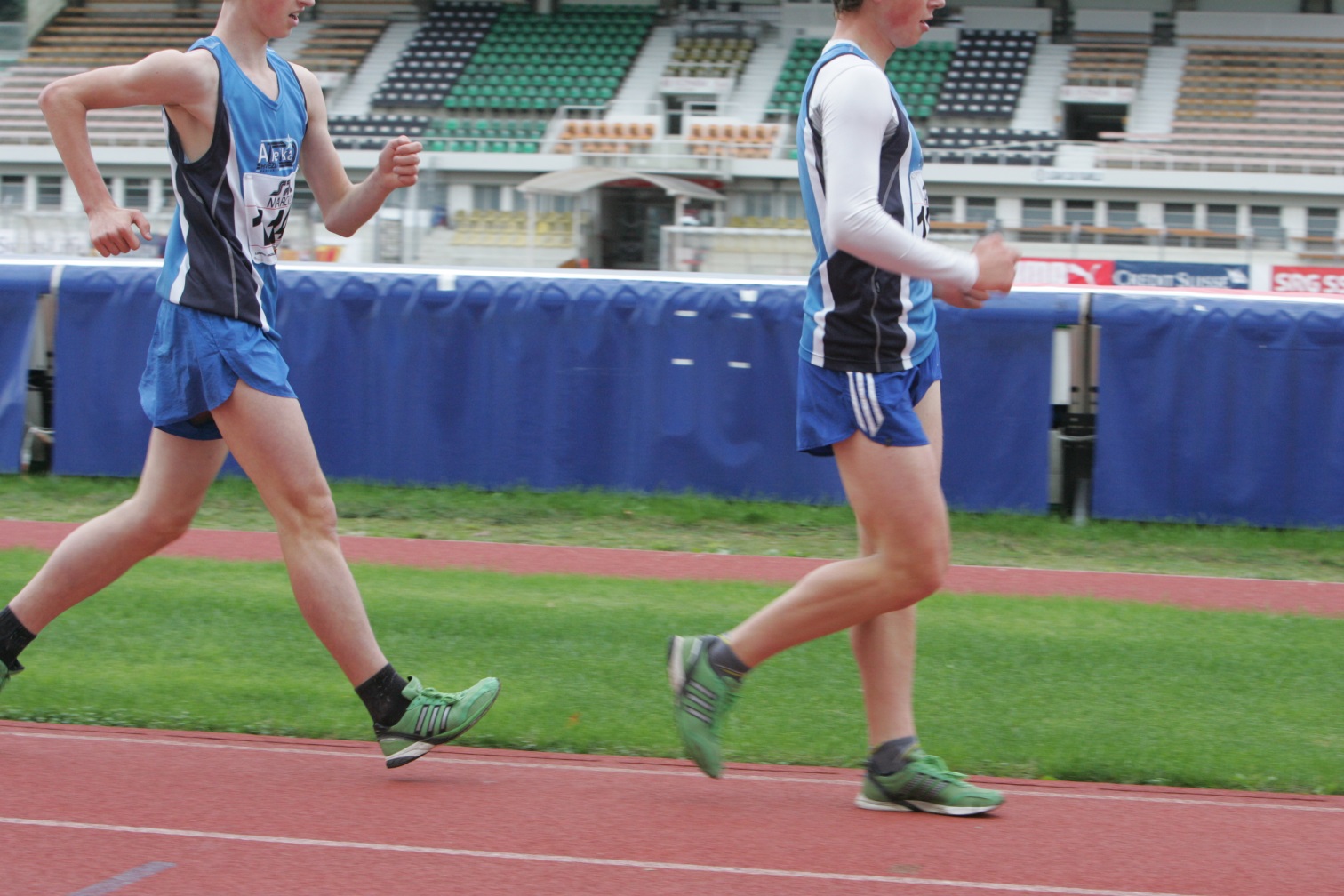 kinogram
Práce paží. Stejně jako celá závodní chůze je cyklický vytrvalostní pohyb
Správná technika pro dodržení kontaktu  spočívá mimo jiné v sile a technice pohybu paží. Pomyslná osa síly vycházející z ramen přes pažní kost do loketního kloubu a z něj do země je dobrou technickou pomůckou jak i ve vysoké rychlosti udržet kontakt.
Chůze: práce paží 2 - příčný úhel těžiště a ramenou
PhDr. Miloslav Lapka, CSc.
Tento obrázek dobře ukazuje příčný úhel těžiště v ose kyčelních kloubů a ramenních kloubů. To je další podstatnou odlišností v porovnání s během. Dochází k ostrému úhlu roviny kyčlí a ramen v momentě vertikály na propnuté noze.
Možné chyby: Příliš velké křížení paží před hrudníkem není dobré z hlediska ekonomiky pohybu, ani z hlediska rozhození techniky chůze do stran.
Na následujícím kinogramu je vidět změna úhlu roviny ramen vůči rovině těžiště – kyčlí.
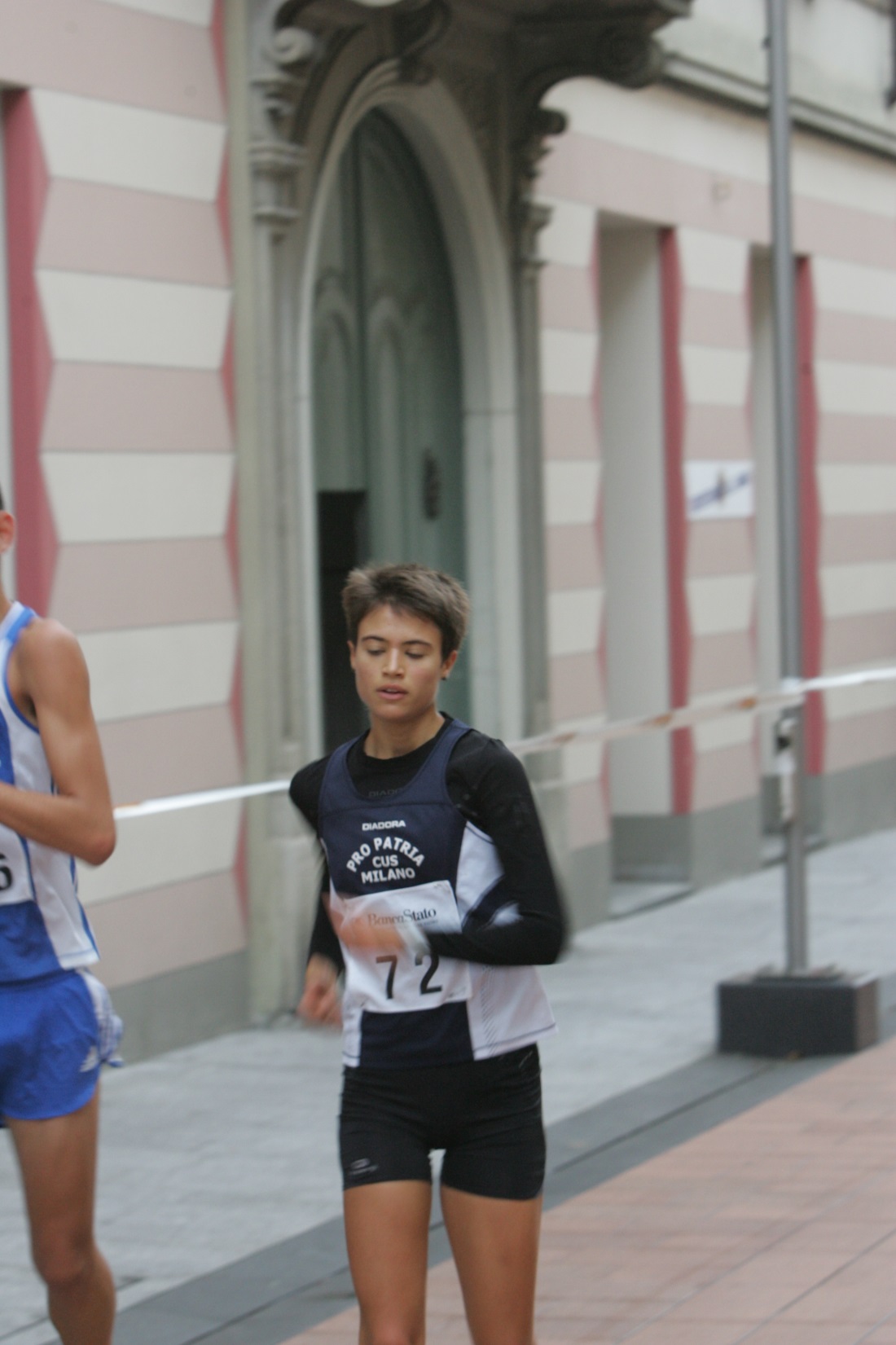 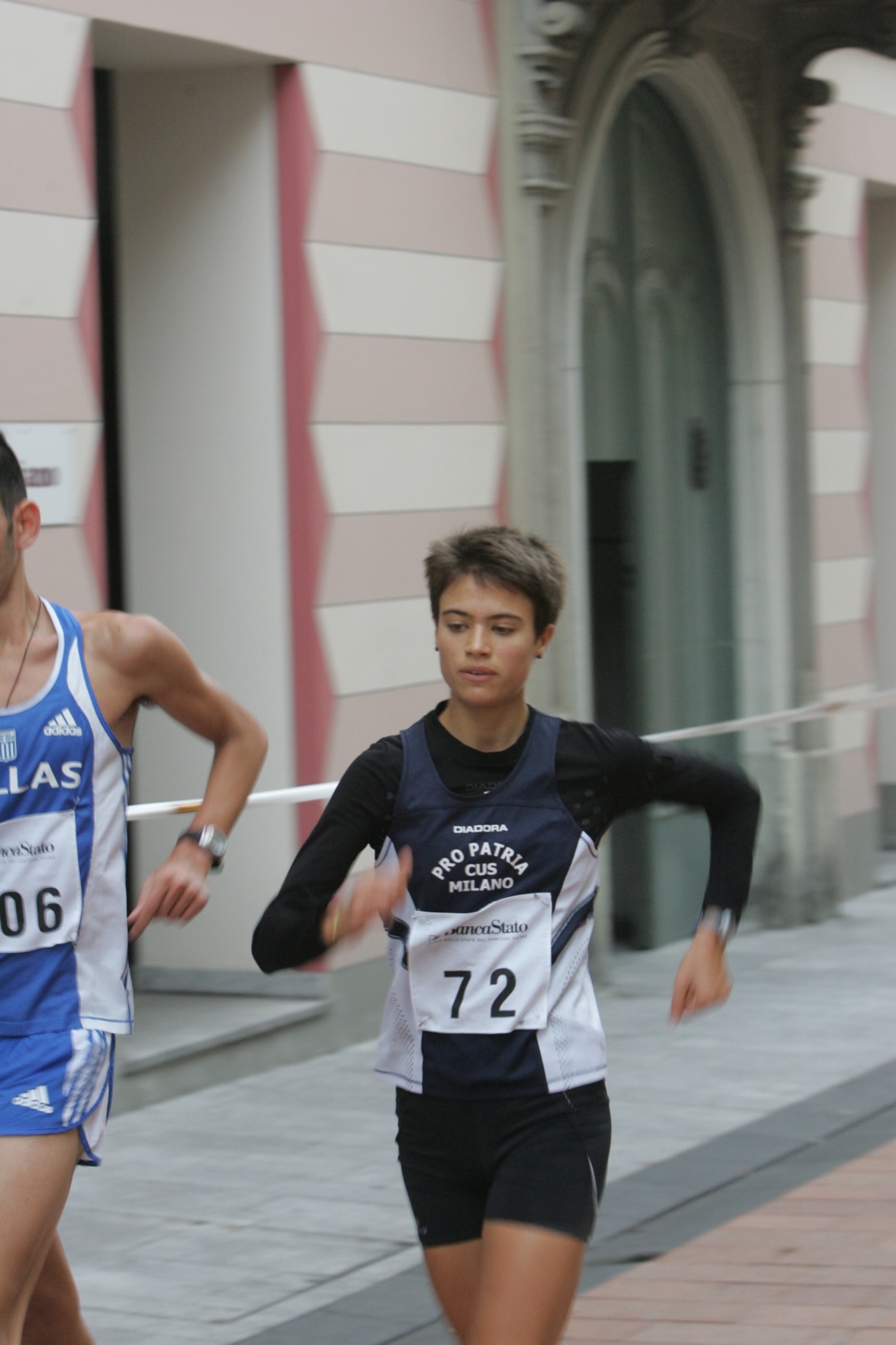 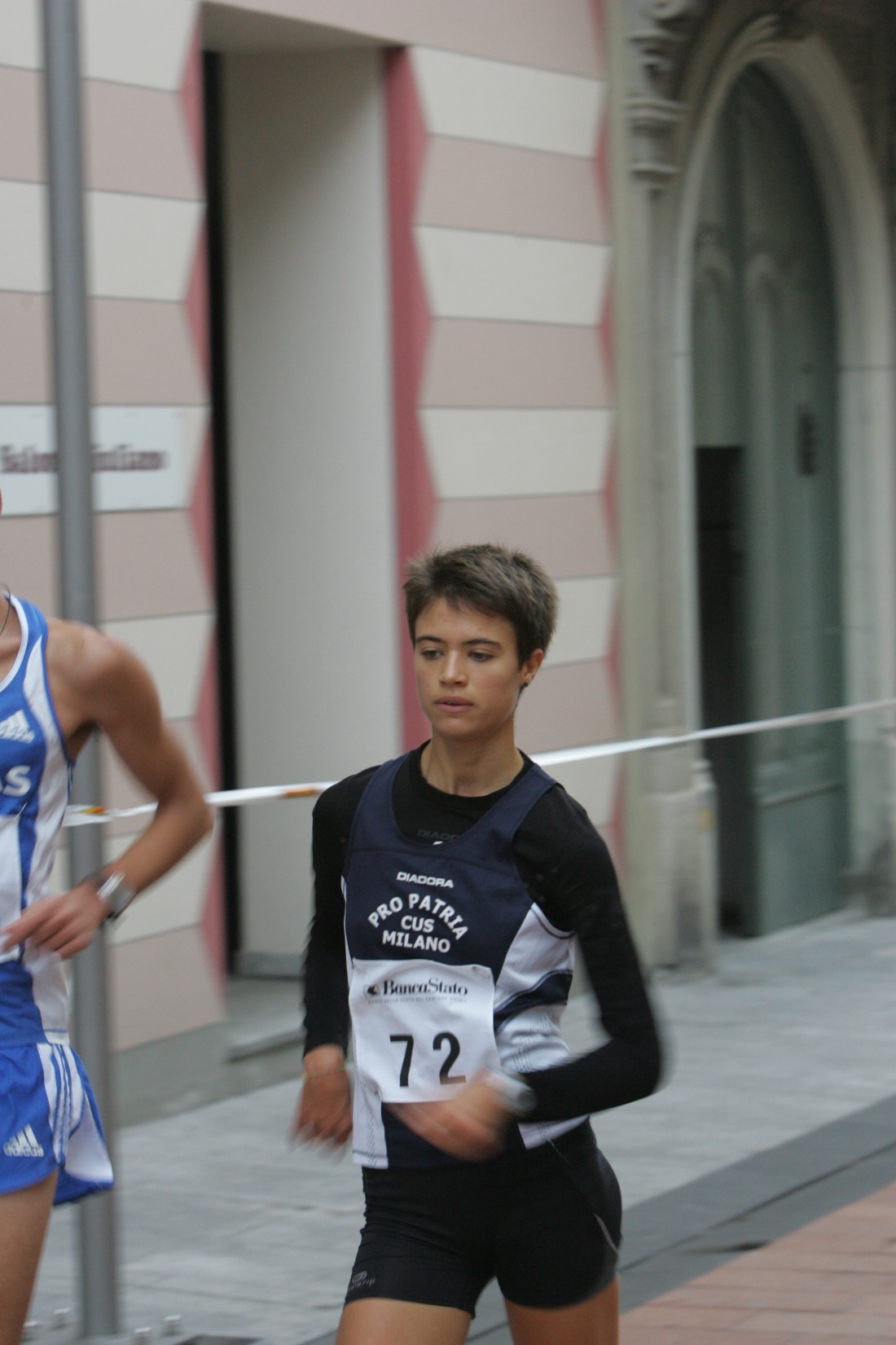 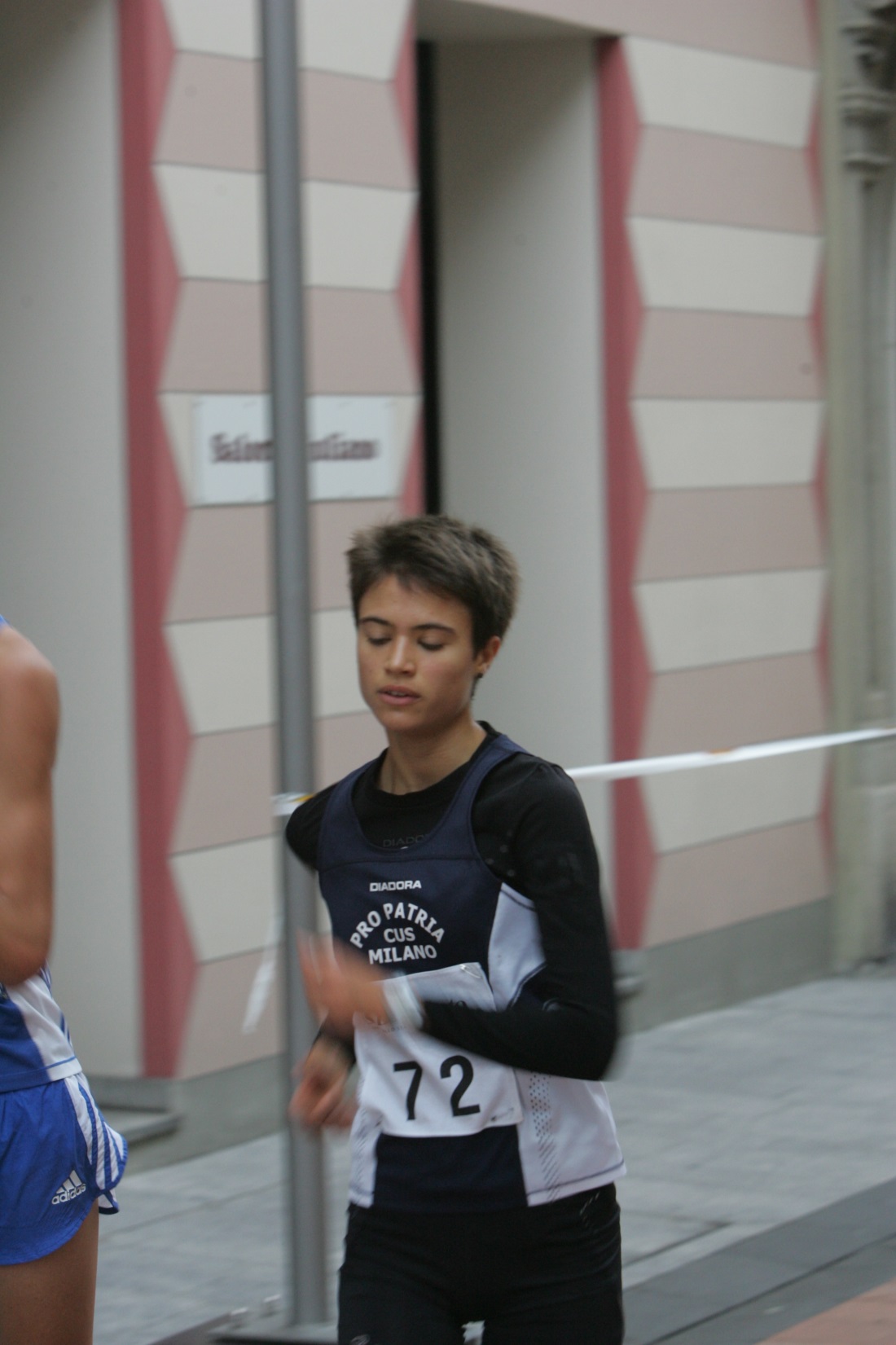 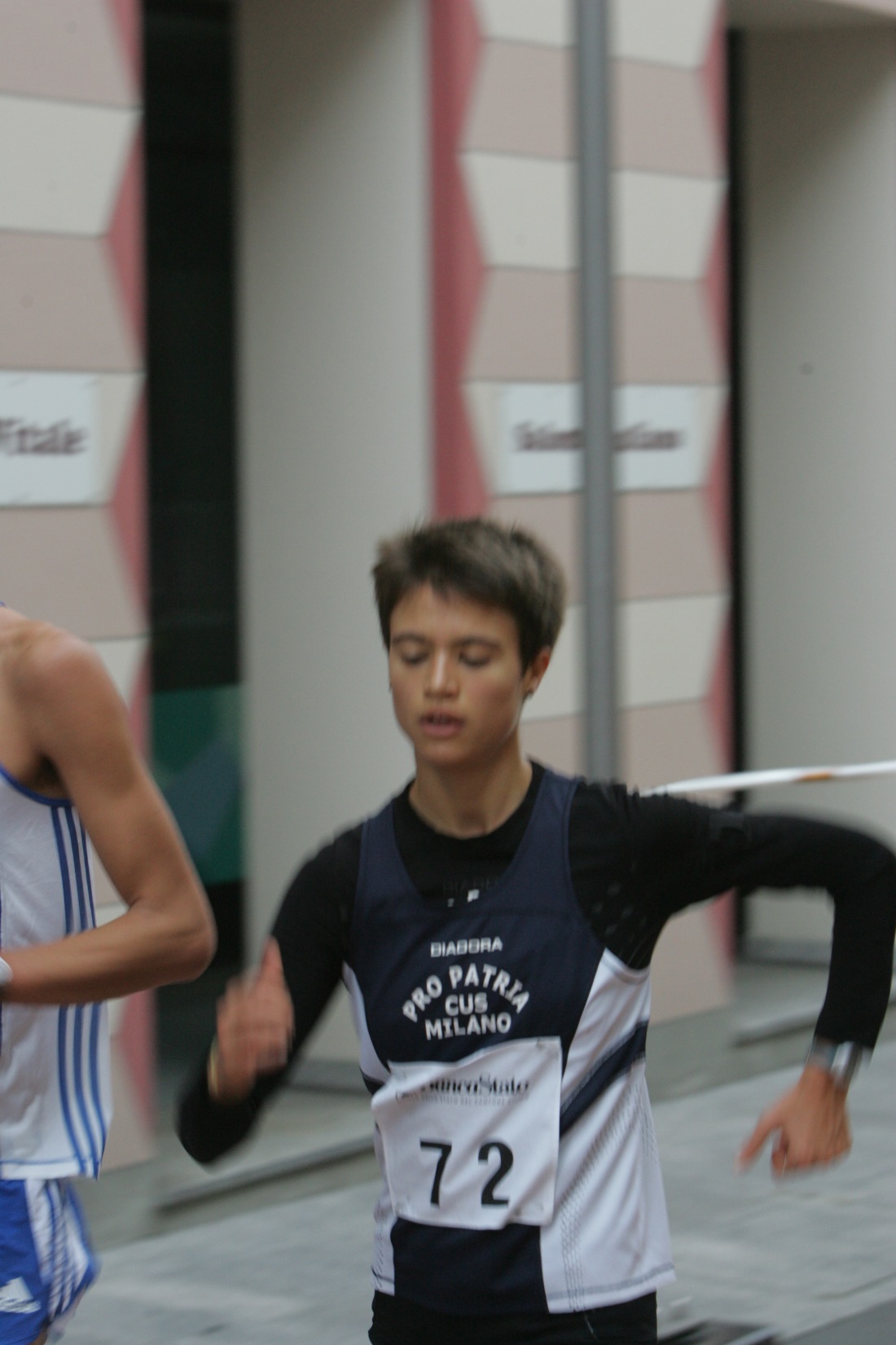 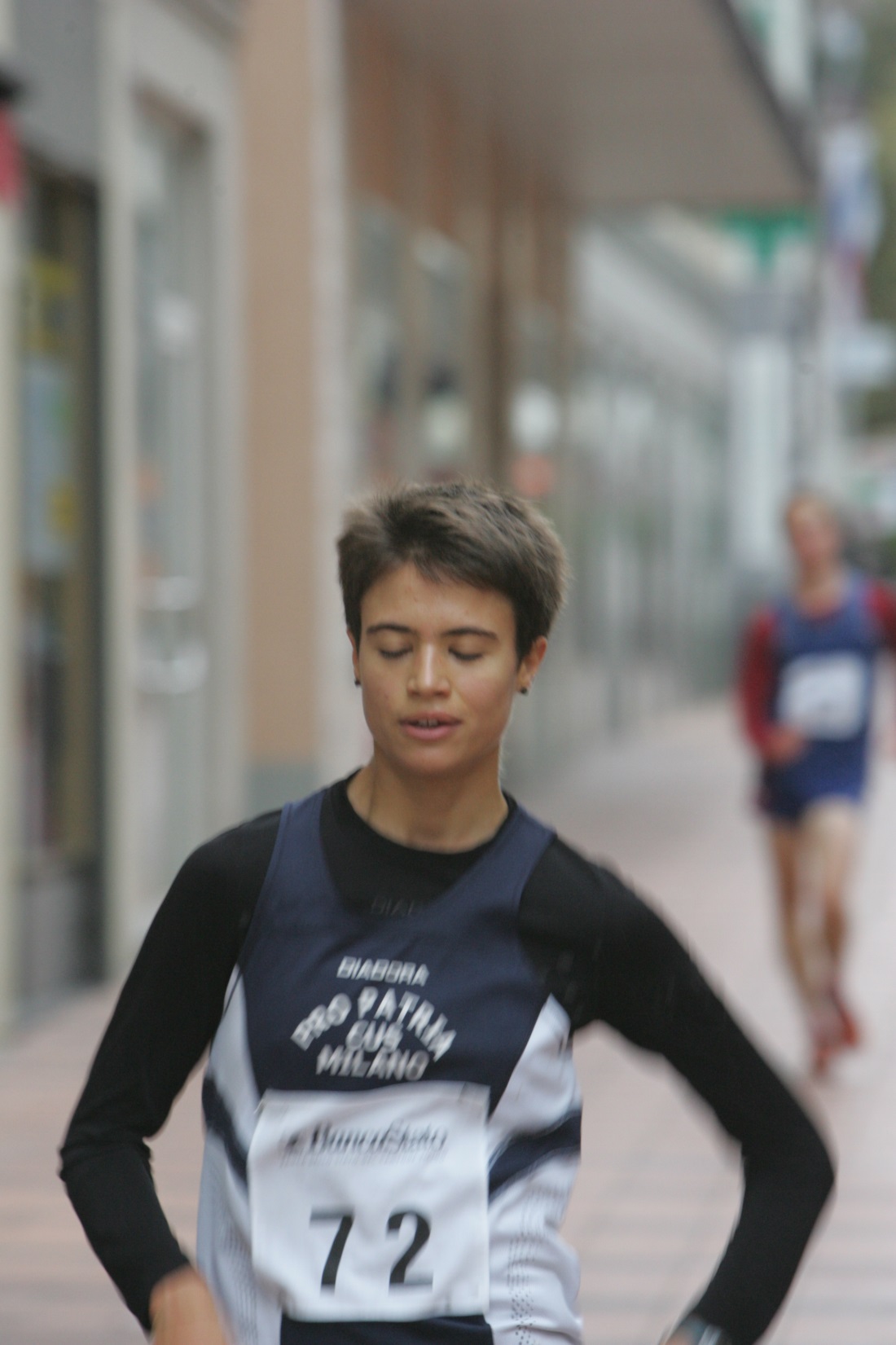 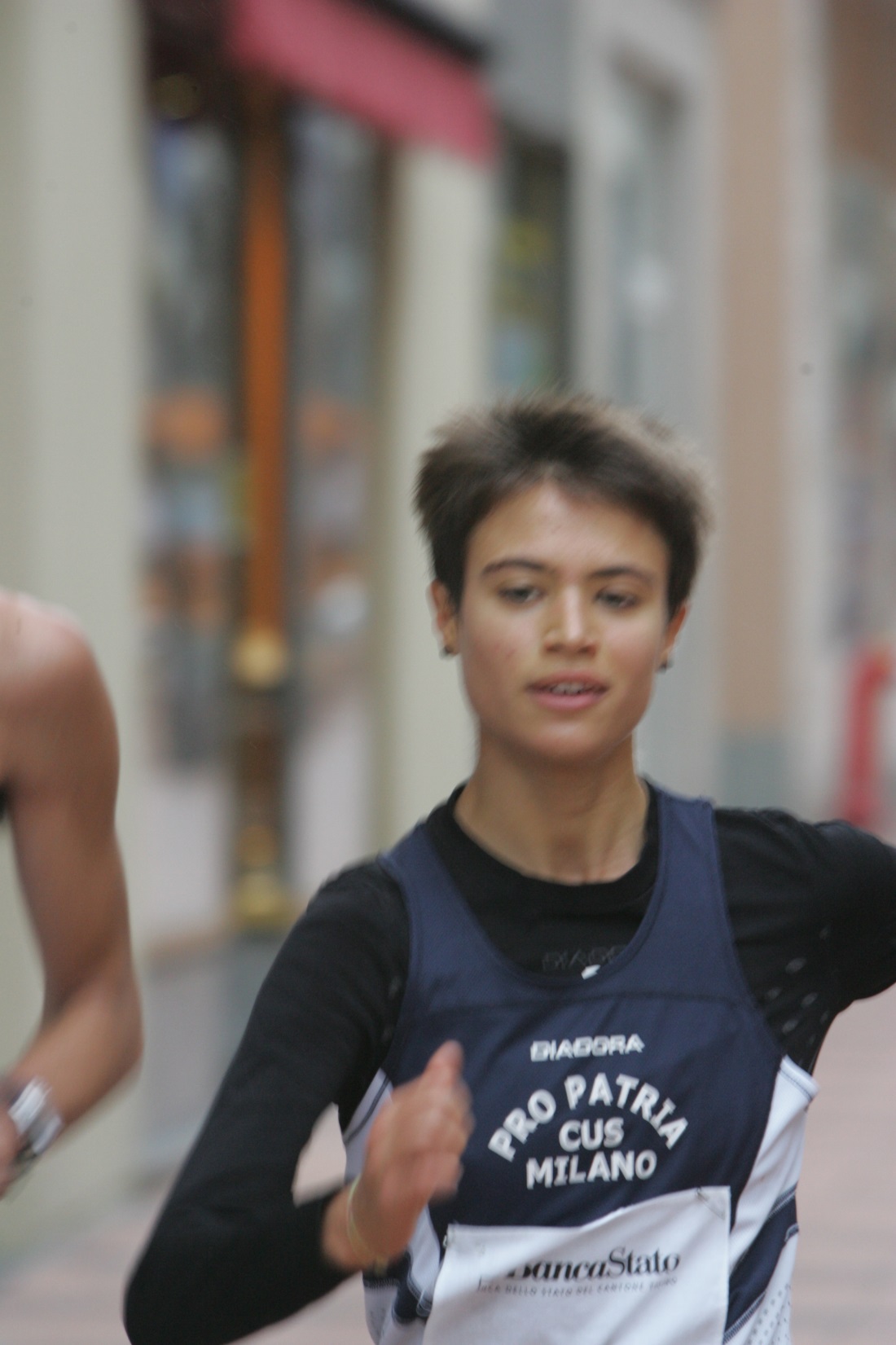